Appendix 1
NHSG System Pressures
Data as at 9 November 2022
NHS Grampian Health Intelligence – Management Information
Weekly system summary update
NHS Grampian Health Intelligence – Management Information
Overall G-OPES system pressure metrics
Overall system at level 4 for 25% of the last week
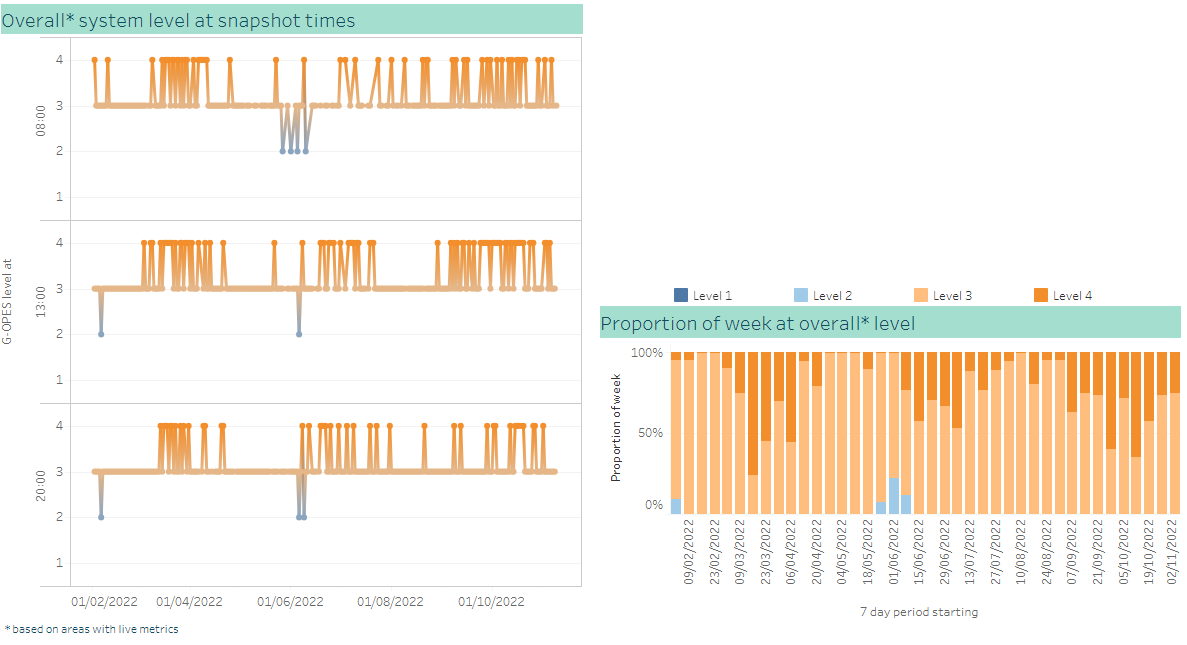 Over the last two weeks, the proportion of time the overall system has been at level 4 has fallen from recent highs, to 25%

MUSC reported level 4 on the majority of occasions in the last week

Royal Cornhill Hospital reported level 4 on multiple occasions in the last week
NHS Grampian Health Intelligence – Management Information
Workforce –  COVID-19 absences
Indication of downward trend
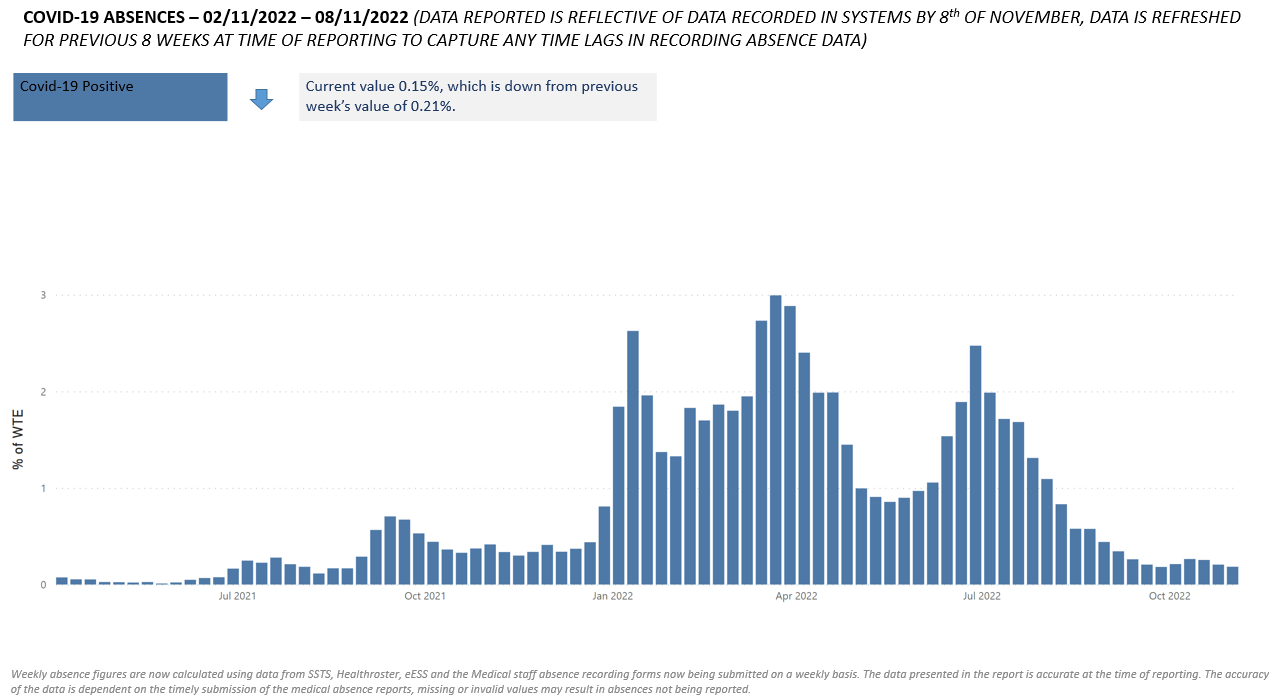 From the 1st September current Covid special leave will be transitioned to sick leave (Covid related illness). From 1st September onwards only those with a new positive LFD will be granted special leave until such time as a test is negative, and then if the employee is still absent it will be recorded as sick leave.

As there is no longer a breakdown of the various Covid absence reasons, this chart now only shows Covid-19 positive absence data; all other Covid-19 related absences are included within sickness leave on the next page
NHS Grampian Health Intelligence – Management Information
Workforce – all leave
Annual leave has decreased after the school holiday period; all other leave types decreasing
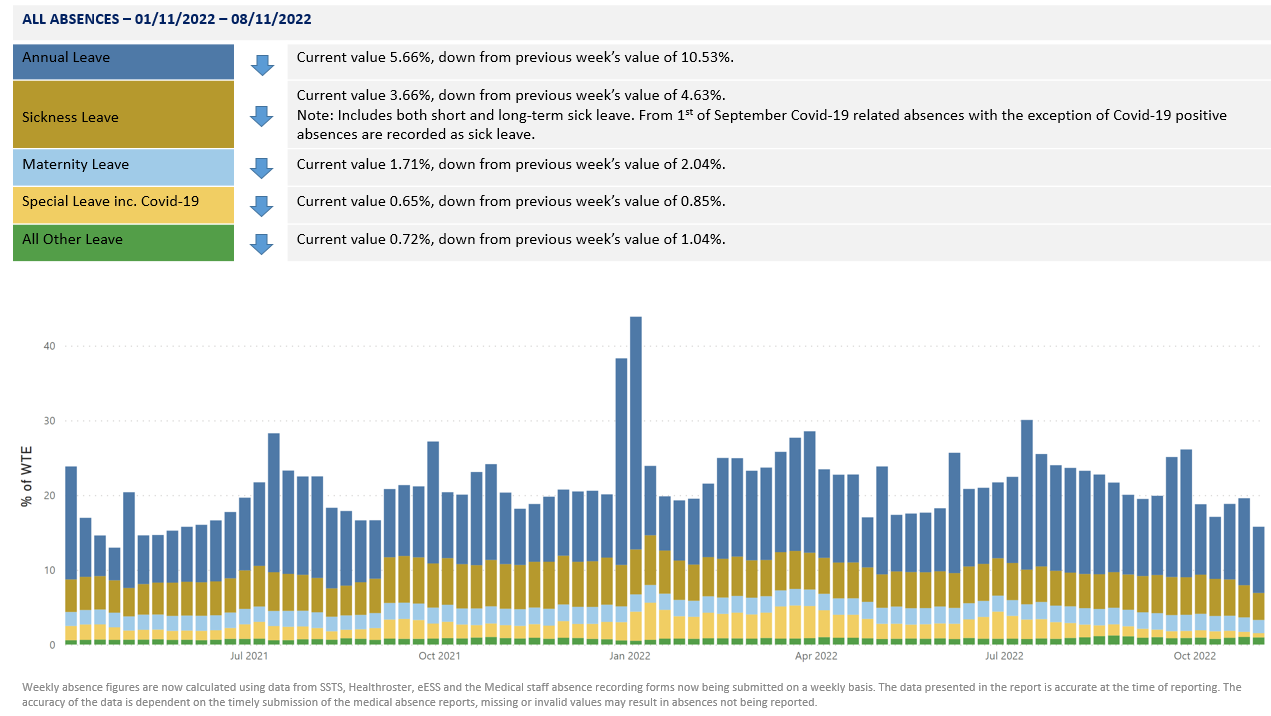 NHS Grampian Health Intelligence – Management Information
Scottish Ambulance Service turnaround times
90th percentile turnaround times have fallen at ARI and Dr Gray’s
ARI 90th percentile ambulance turnaround time fell for the third consecutive week, from 157 minutes to 148 minutes
Dr Gray’s 90th percentile ambulance has decreased from the high of 190 minutes reported a fortnight ago, to 96 minutes
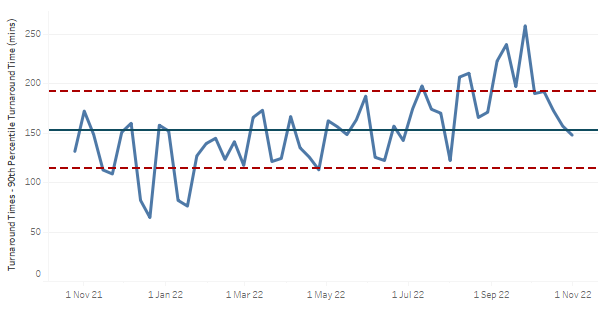 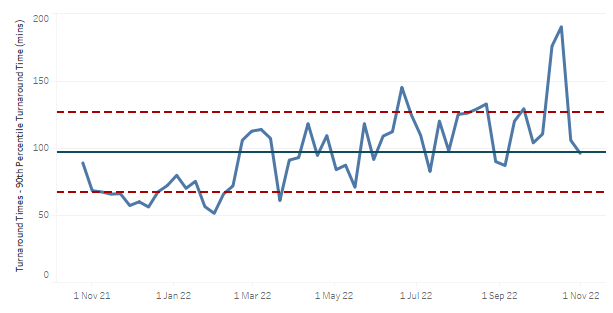 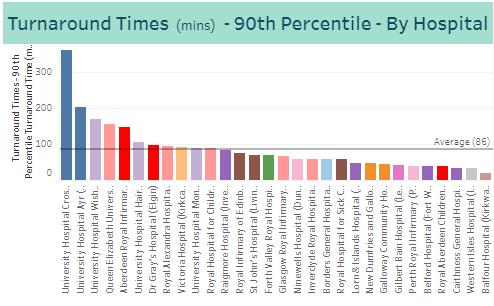 ARI and Dr Gray’s 90th percentile ambulance turnaround times remain above the Scottish average (86 minutes)
NHS Grampian Health Intelligence – Management Information
Ambulances Waiting at ARI
11 ambulances waiting at ARI on Thursday 3rd
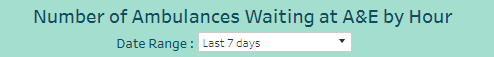 In the last week, the number of ambulances waiting at ARI was highest on Thursday 3rd November with 11 ambulances waiting at 4pm

The daily peak of number of ambulances waiting continues to be at a generally lower level that we saw in early October; the Call Before You Convey 4 week test of change started at 9am on 21st October
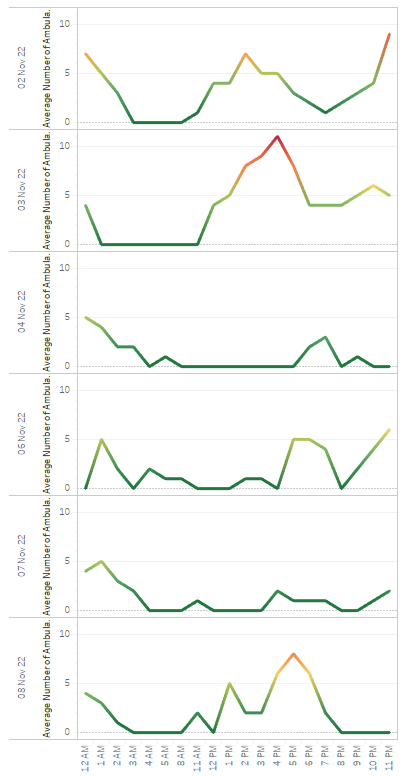 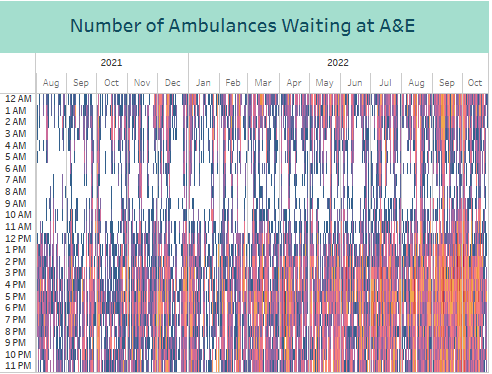 NHS Grampian Health Intelligence – Management Information
A&E 4 hour performance
Performance fell at Dr Gray’s; increase in 8- and 12-hour breachers at Dr Gray’s
ARI performance improved, from 55.3% to 58.6%, the highest weekly performance since early August
primary 4 hour breach reason remains ‘Wait for 1st assessment’

82 8-hour breaches in the last 7 days, a decrease from 133 the previous week

19  12-hour breaches in the last 7 days, an increase from 18 the previous week
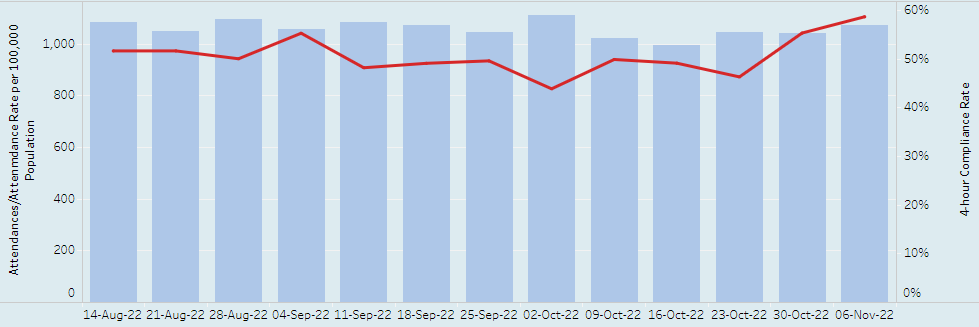 Dr Gray’s performance fell, from 70.9% to 69.7%
primary 4 hour breach reason was ‘Wait for specialist - Other’

47  8-hour breaches in the last 7 days, an increase from 37 the previous week

18  12-hour breaches in the last 7 days, an increase from 15 the previous week

weekly 8- and 12-hour breaches at lower levels than observed during the first three weeks of October
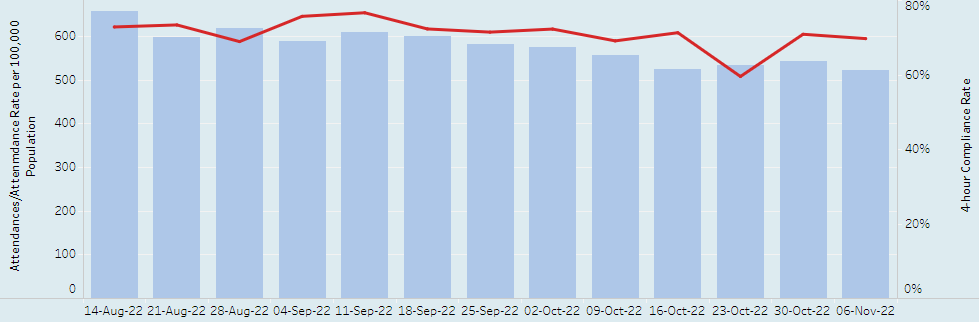 RACH performance improved, from 91.2% to 91.5%, the fourth consecutive weekly increase
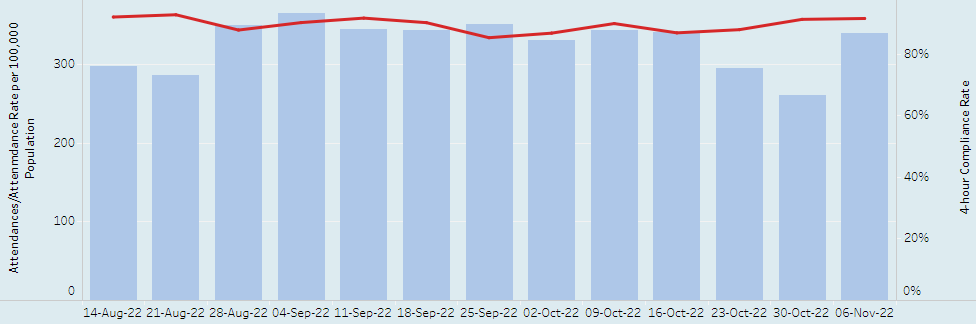 primary 4 hour breach reason remains ‘Wait for 1st assessment’

1  8-hour breach in the last 7 days, the same level as the previous week

no 12-hour breaches in the last 7 days, the same level as the previous week
NHS Grampian Health Intelligence – Management Information
Elective Care – consultant-led Outpatients
Waiting list size has decreased
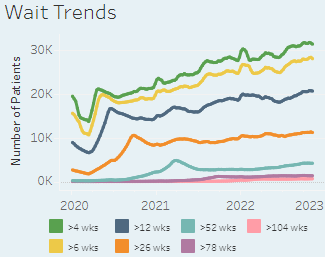 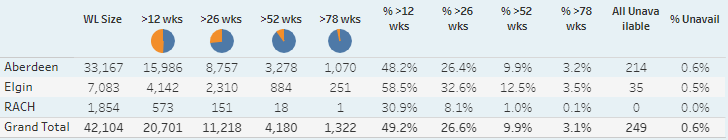 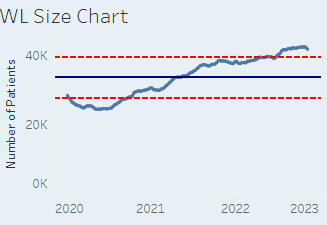 The list size has decreased by 614 patients since last week, the largest weekly reduction since mid-July, taking the list size to its lowest level since mid-August 

The proportion of patients waiting over 12 weeks has increased fractionally, from 48.7% to 49.2%

The number of patients waiting over 104 weeks is 635 (1.51% of the waiting list), a slight increase from 629 the previous week (1.47% of the waiting list), and the fourth consecutive weekly increase

The proportion of patients unavailable (all reasons) has fallen to 0.6%, the lowest level since mid-April

The longest waiting patient has been waiting for 1,391 days (GP Minor Surgery) and is booked to come in

14 of the 20 longest waiting patients have been booked to come in

The longest waiting urgent/USC patient has been waiting 654 days (Urology) and is not yet booked to come in 

17 of the 20 longest waiting urgent/USC patients have been booked to come in
NHS Grampian Health Intelligence – Management Information
Elective Care – TTG Inpatients
Waiting list size continues to increase
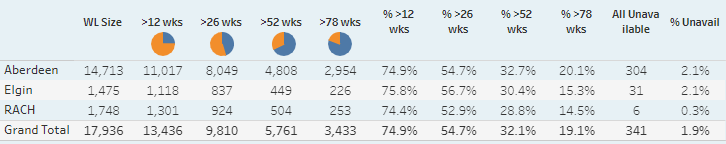 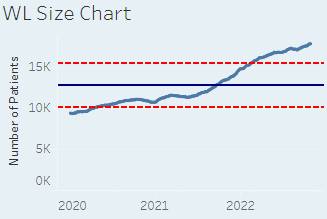 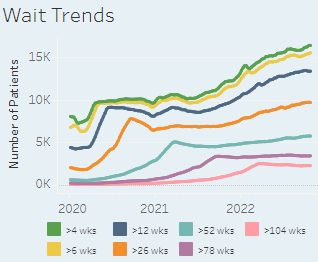 The list size has increased by 145 patients since last week, the tenth consecutive weekly rise

The proportion of patients waiting over 12 weeks has decreased fractionally, to 74.7%

The number of patients waiting over 104 weeks is 2,275 (12.6% of the waiting list), a slight increase from 2,270 the previous week 

The proportion of patients unavailable (all reasons) has decreased to 1.9%, the lowest level since early June

The longest waiting patient has been waiting for 1,986 days (Plastic Surgery ESCatS 3) and is not booked

None of the 20 longest waiting patients have been booked

The longest waiting urgent/USC patient has been waiting 636 days (Cardiology), and is not booked to come in

1 of the 20 longest waiting urgent/USC patients has been booked
NHS Grampian Health Intelligence – Management Information
Ward Safety Status
Red RAG status level remains high
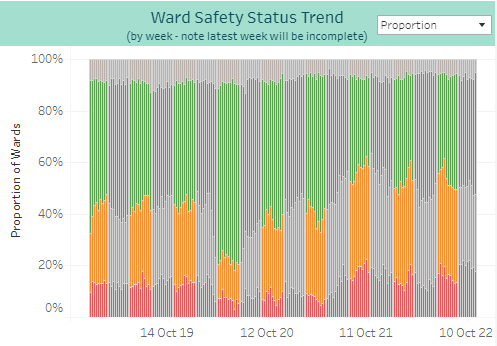 The overall trend data shows for the week beginning 31st October 47.5% of wards reported a red or amber RAG status, a decrease from 51.3% the previous week and a second consecutive weekly fall

This is the first week the proportion has fallen below 50% since the end of August

Red RAG status reports increased slightly from the previous week, to 19.3%, continuing the higher levels observed since mid-September
NHS Grampian Health Intelligence – Management Information
Hospital bed occupancy
Remains at very high levels with some areas at, near, or above 100%
ARI occupancy remains at very high levels
Rosewell House occupancy remains very high, exceeding 100% on occasion
Moray community hospital occupancy remains very high, exceeding 100% on occasion
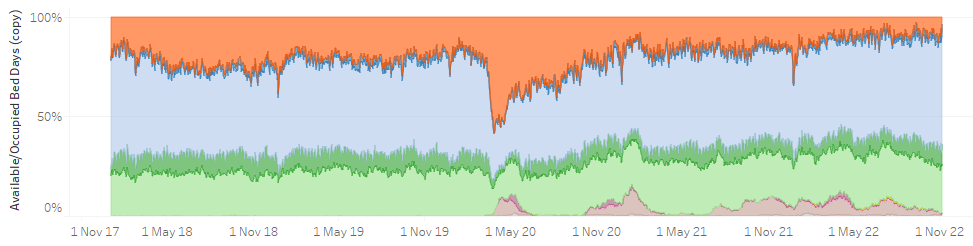 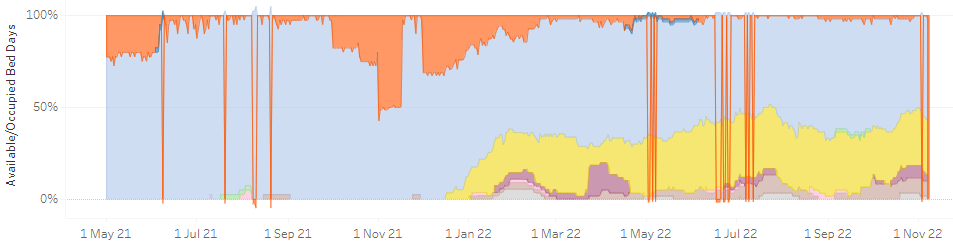 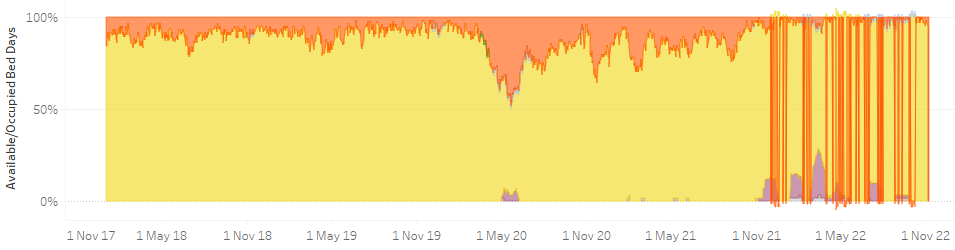 Royal Cornhill occupancy regularly exceeding 100% since mid- September
Aberdeenshire community hospital occupancy remains high
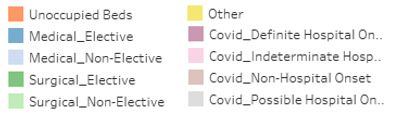 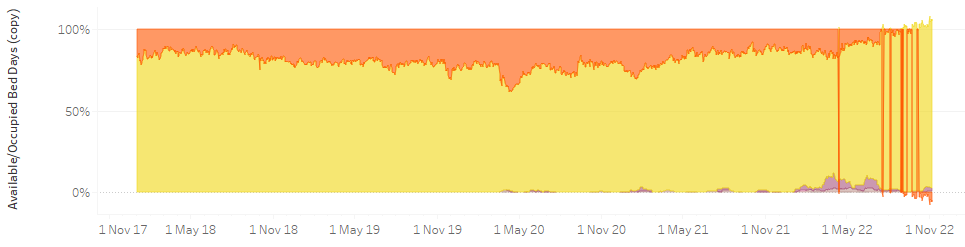 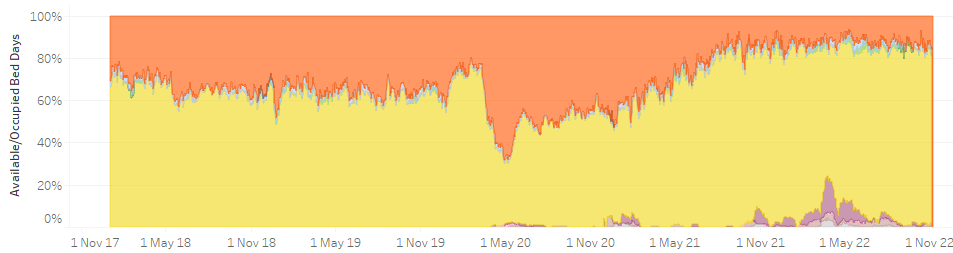 Dr Gray’s occupancy remains high, increasing through the end of October
Woodend community occupancy remains very high, at or near 100%
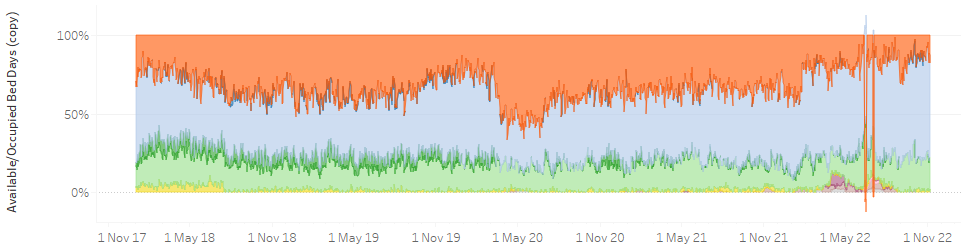 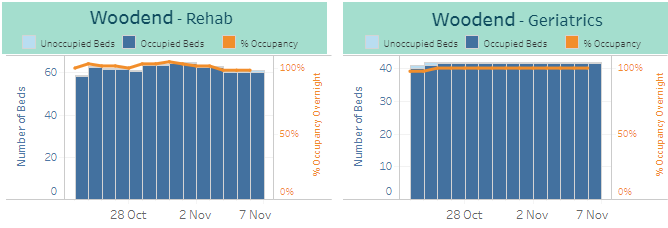 RACH has reasonable capacity available ; occupancy level has been increasing through the second half of October
Royal Cornhill, Dr Gray’s and Moray bed numbers are currently under review
NHS Grampian Health Intelligence – Management Information
Care Home occupancy
Remains high; 2 homes closed to admissions
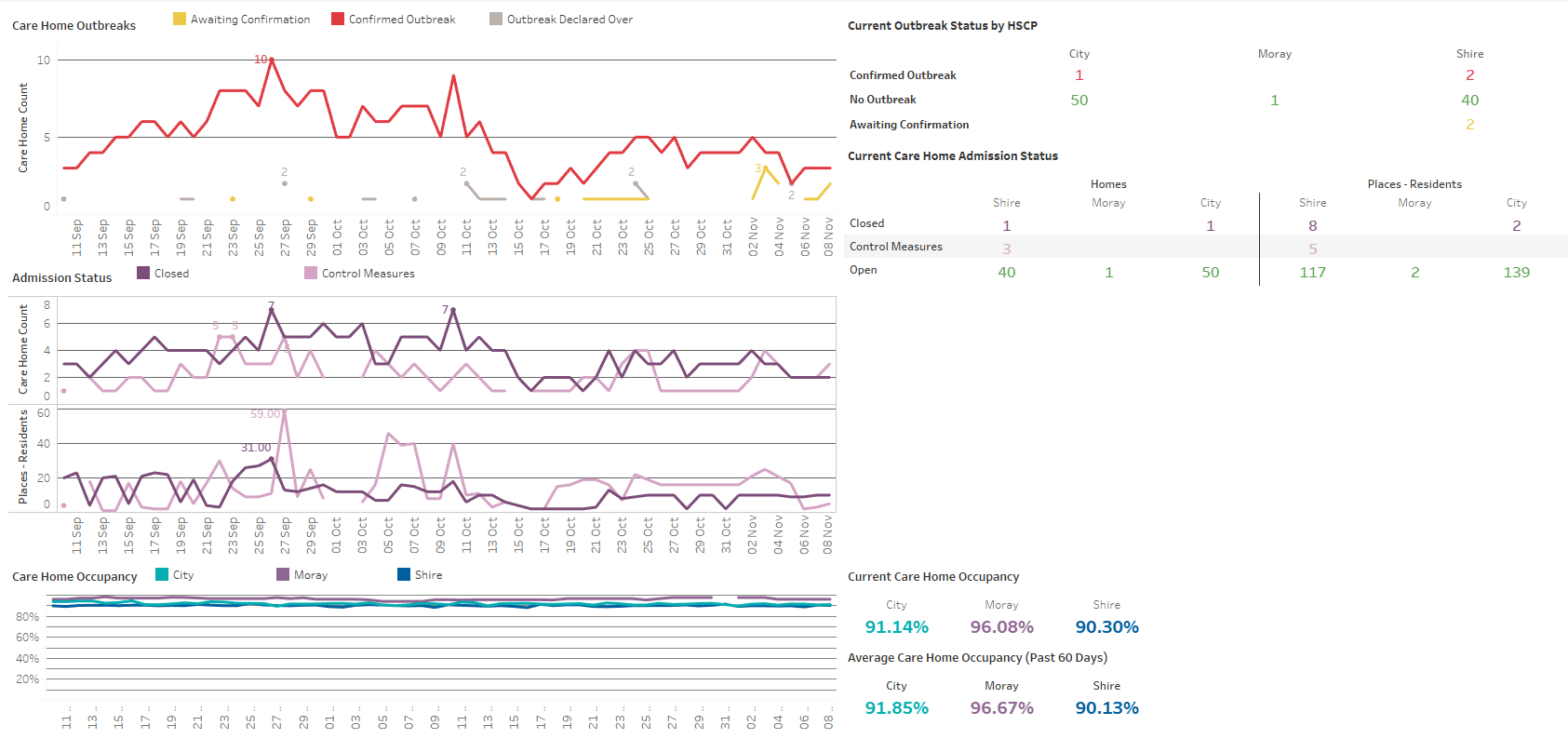 At 08 November:

Outbreaks down to 3, however have been hovering around 4-5 since last update.

Number of closed homes stable since last update, with 2 homes closed and 3 with control measures in place. Beds affected by closures also stable (calculated from places – current residents however note returns are very low.)
Returns to TURAS have been falling, especially in Moray (Registered Care Homes with Turas: 56 City, 68 Shire, 14 Moray)
Occupancy below 60 day average in City and Moray, above in Shire.
Care home data is from TURAS which is self reported and not assured centrally. Submission rates are not 100% and are lower at weekends.
NHS Grampian Health Intelligence – Management Information
Delayed Discharges (standard delays only)
Shire delays down but very high, bed days trending up in all areas.
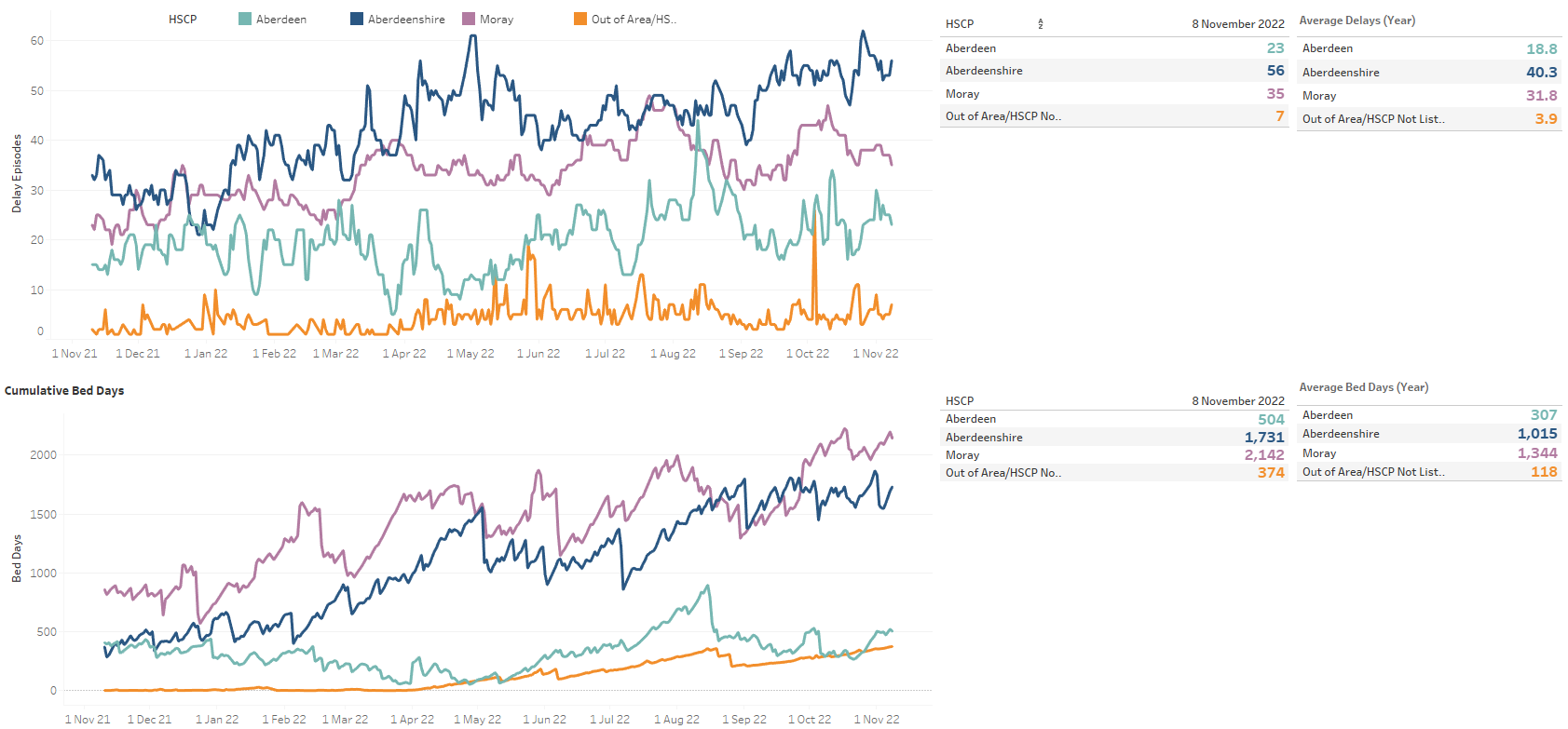 At 08 November:

Shire delays have dropped since last update but still very high and trending upwards.

Moray and City delays trending down over the past week after increasing the week before.

Moray delays 10% above yearly average, Shire delays 39% above yearly average, City 22% above yearly average
Moray and Shire bed days both trending up again after dropping.

Shire bed days 70% above the yearly average. Moray over 59% above yearly average.

City bed days have also increased since the last update and trending up, 65% above yearly average.

Out of area bed days have increased slightly this week.
Data shown for standard delays only as complex and Code 100 delays are typically harder for partnerships to control. Delays shown are daily snapshot delays from Trak which are not validated delays.
NHS Grampian Health Intelligence – Management Information
Delayed Discharges – Reason (NHSG standard delays only – out of area not included)
‘Place availability’ delays and bed days continue to rise significantly
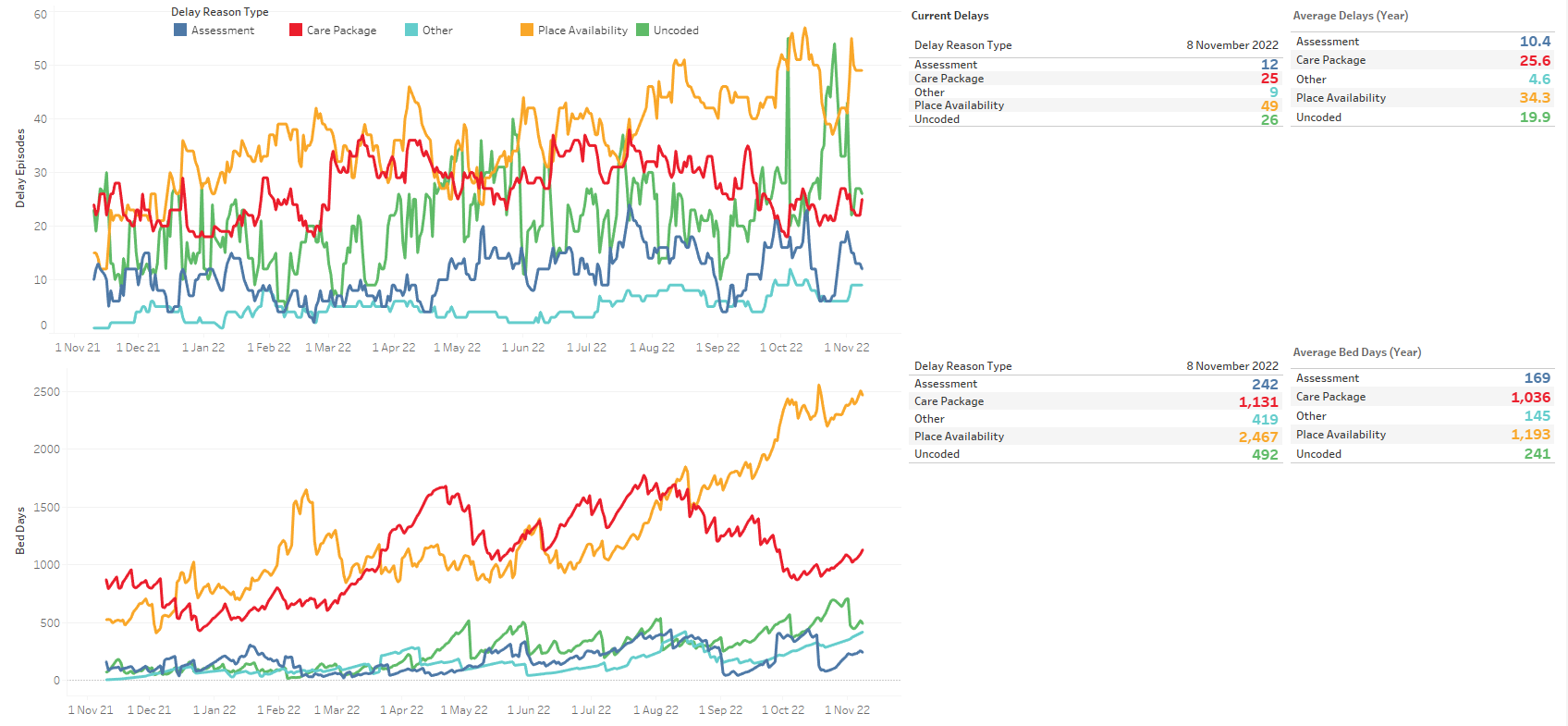 At 25 October:

Place availability delays have increased again from previous fall. Now at 49 across NHSG – 26 in Shire, 13 in Moray, 10 in City.
Uncoded delays have dropped significantly from last month highs.
Care Package delays have increased slightly since last update.

Due to DD being snapshot at midnight, uncoded delays are over-represented as they are usually coded the following day, especially over the weekend/Monday.
Place availability bed days still extremely high and continuing to trend upwards. Uncoded bed days in Shire down.


Shire have 1,215 place availability bed days, 49% of PA total. Moray at 861, 35% of PA total. City at 391 bed days, 16% of the PA total.

Package bed days are close to yearly average but trending upwards. 1008 Care Package bed days are in Moray, 89% of the total.

133 uncoded bed days in Shire, 27% of total. Out of Area/HSCP not yet added uncoded bed days at 346, 70% of the total.
Data shown for standard delays only as complex and Code 100 delays are typically harder for partnerships to control. Delays shown are daily snapshot delays from Trak which are not validated delays.
NHS Grampian Health Intelligence – Management Information
Aberdeen City Social Care
Very limited update this week due to system issues
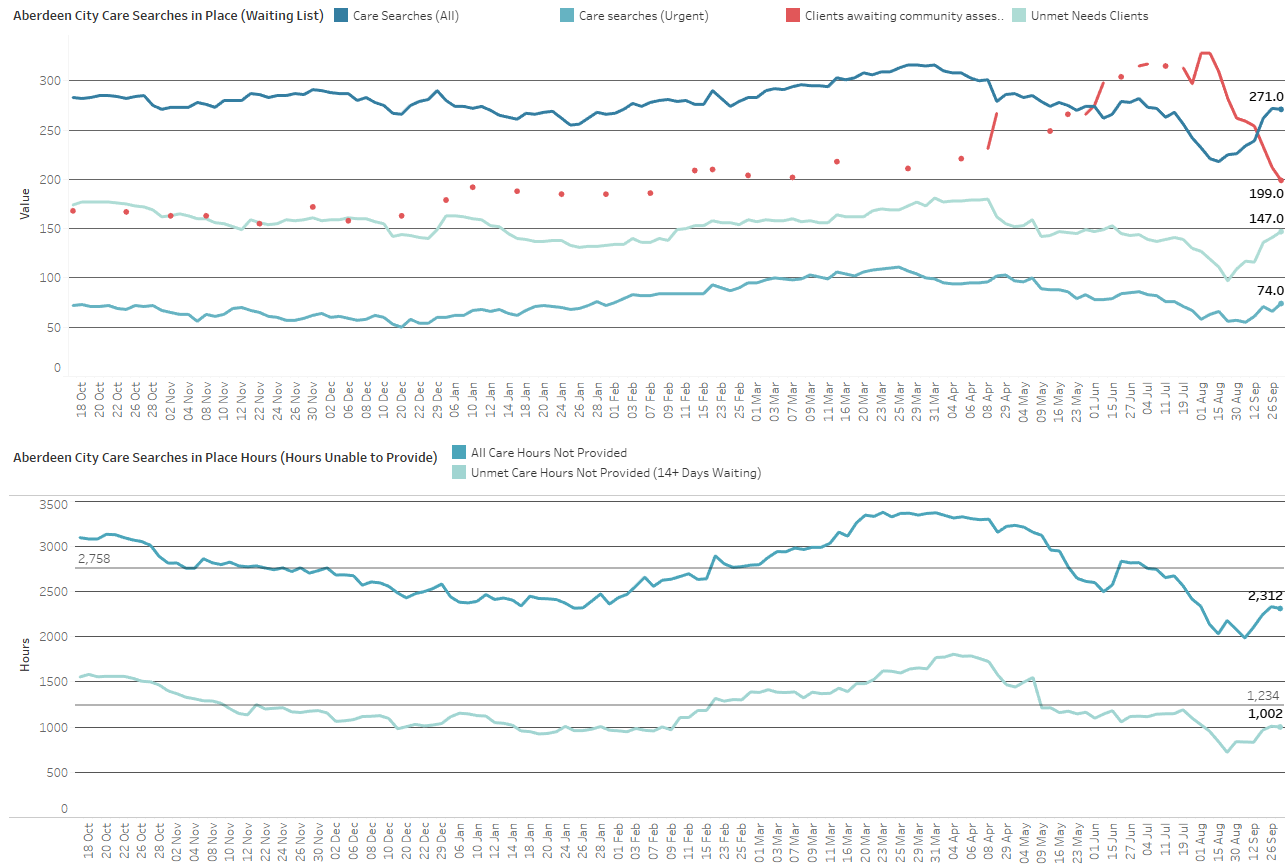 IT issues in City with new D365 system affecting usual reporting. Updated figure on open hours below.

At 04 October:
Care searches down 1 last week to 271, below yearly average of 278.

147 waiting over 14 days last week, up 6. 

Urgent care searches at 74 last week, up 8 on previous week.

Clients awaiting assessment continues to fall sharply.
07/11 - Weekly not provided hours at 2359.15, up 47 from last update.

All hours now at 2312, down 19 and below the average of 2758 for the year.

1002 not provided hours for clients waiting over 14 days, down 8 and below average of 1234 for the year.
For City, a care search is a record of a case where a care need has been identified but not fulfilled and how many hours of care are required (care search hours). These are weekly hours required per care search.
NHS Grampian Health Intelligence – Management Information
Aberdeenshire Social Care
Hours not provided have decreased over the last two weeks
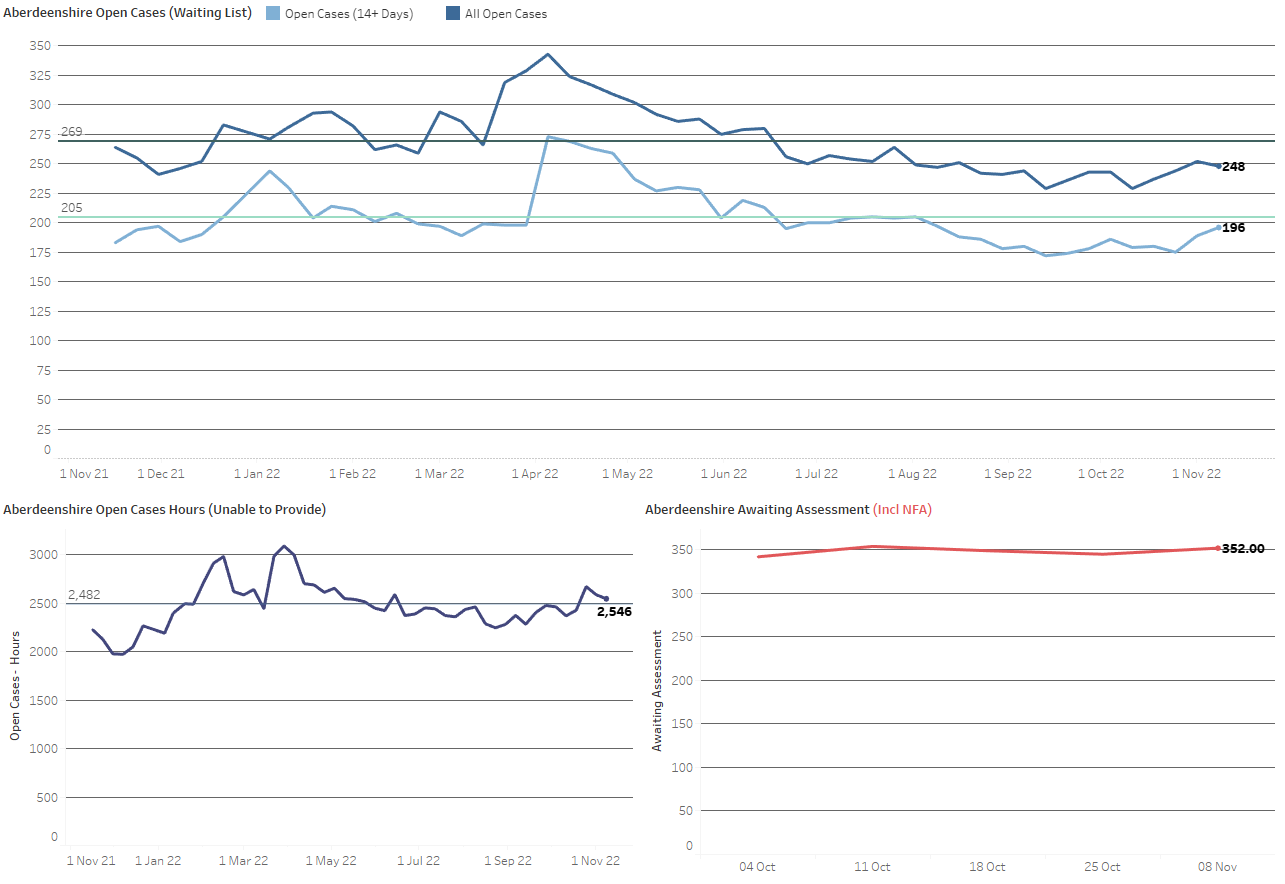 At 08 November:
Now reporting awaiting assessment
352 awaiting assessment, up 7 from last week (slightly inflated figure – see note below)

248 open case clients waiting for care, down 4. Below the average for the year (269).

Open cases have fallen from April highs. Unmet cases appear to be trending upwards however still below yearly average. 

196 clients waiting over 14 days, up 7 this week and 21 from last update. Below average for the year (204).


Weekly not provided hours at 2546, dropping for the past 2 weeks, down 126 since last fortnightly update, and above yearly average (2484).
Note: awaiting assessment figure is slightly inflated as it includes those who end up being NFA, and therefore not requiring an assessment – last 12 months around 30% of referrals resulted in NFA
Open cases are where a care need has been identified and recorded on CareFirst. Open Cases hours are the weekly hours assessed as required for each open case. Homecare hours are hours which Shire are currently providing.
NHS Grampian Health Intelligence – Management Information
Moray Social Care
Hours not provided have increased, community hours not provided trending upwards since Sept
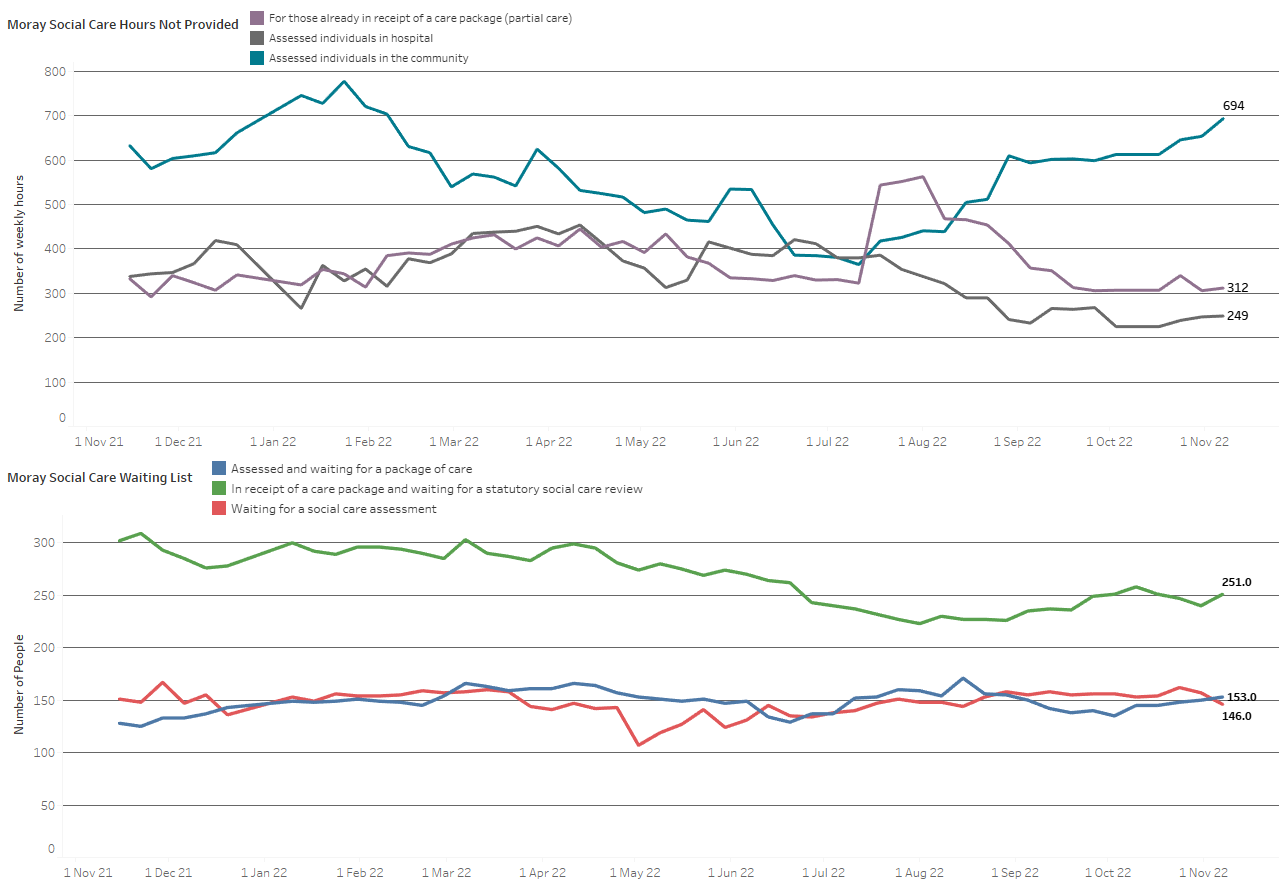 At 7 November:

1,255 total hours not provided per week, up 48.

694 care hours not provided in the community, up 40 increasing sharply this week.

Following increase through July and August, hours not provided in the community continuing to trend upwards

249 hours for those in hospital, up 2. 

312 hours for those who already have partial care, also up 6.



146 clients assessed, but waiting for care, down 11.

251 clients awaiting review, up 11.

153 clients waiting for a social care assessment, up 3.
Hours are the number of weekly hours identified as required for that individual. No data is available for length of time on the waiting list to identify unmet need.
NHS Grampian Health Intelligence – Management Information
Covid summary
Admissions and occupancy trending down since mid-October
The Grampian 7-day rate has decreased over the last four weeks
In the seven days to 07/11 it was 26/100,000, compared to 50/100,000 the previous week and 53/100,000 the week before
As always, case numbers need to be interpreted cautiously due to far less testing being carried out in the community

The national ONS survey shows an uncertain trend in Scotland; in the week to 24th October (most recent data available) approximately 1 in 35 people in Scotland (2.69%) were estimated to have Covid over a 7-day period
This compares to 3.02% (approx. 1 in 35) the week before and 2.74% (approx. 1 in 35) the week before that 

NB there is a 15-25% under-ascertainment of Covid infection among hospital admissions since April 2022. This is due to home LFD tests not being logged and no test on admission
With/For Covid admission classification should be used with caution. It is estimated that 10% of classifications may be impacted by data availability since 04/08 

Hospital admissions have been trending down since mid-October
14 Covid admissions in the 7 days to 07/11, a decrease from 25 the week prior
Data to 06/11 shows admissions increased slightly in the 60-69 age group, but decreased in all other age groups
There were no admissions FOR Covid (probable and definite) in the 7 days to 07/11, a decrease from 2 the previous week; the majority of admissions remain WITH Covid (not hospital onset)
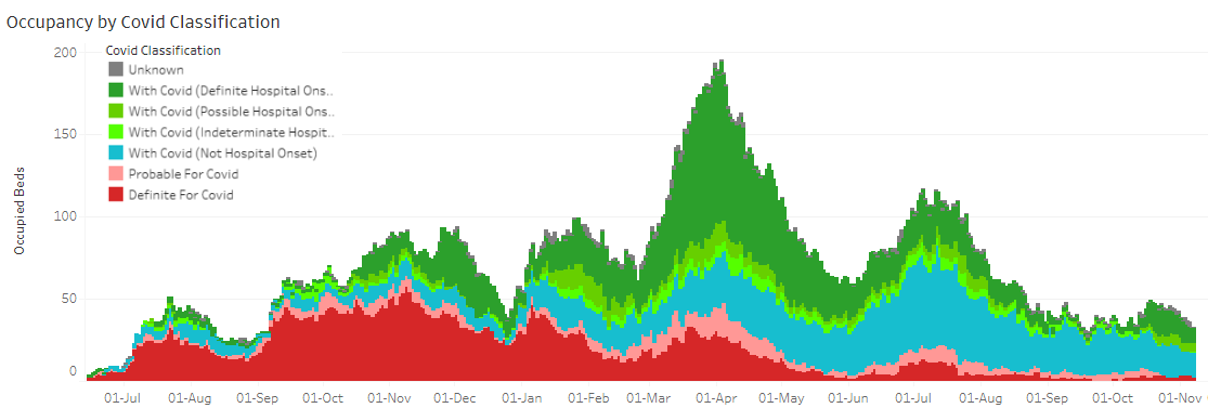 Hospital occupancy has been slowly trending down since mid-October
At 07/11, 33 occupied beds, a reduction from 43 a week previously; this is a decrease from the recent high of 49 on 18/10
2 of these were admissions FOR Covid (compared to 3 a week previously). Of those WITH Covid, 14 are definite or possible hospital onset (compared to 18 a week previously) and 16 not hospital onset (compared to 20 a week previously)
As at 09/11 there were no Covid patients in ICU
NHS Grampian Health Intelligence – Management Information
Infection Prevention & Control Ward Closures
3 ward closures
Ward closures due to Covid infection controls
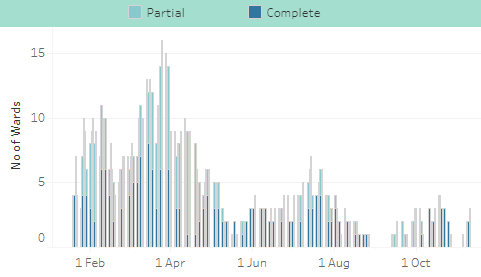 As at 09/11, 3 complete ward closures due to Covid infection controls

Number of ward closures due to Covid infection controls fell to zero on 27th October, but have been increasing since 4th November
NHS Grampian Health Intelligence – Management Information
Flu summary
Scotland flu cases at higher levels than the same time in pre-Covid years
Week 43 (to 30/10/22) 

Grampian activity levels for GP consultations for influenza-like illness remain at ‘baseline’ level

Incidence rate (per 100,000 population) for influenza remains at ‘baseline’ level for Grampian, below the Scotland level which remains at ‘low’

Whilst at the ‘low’ level, the Scotland-wide incidence rate is increasing weekly and is higher for weeks 40-43 than in pre-Covid years. This could be an indication that peak in cases will be earlier this year
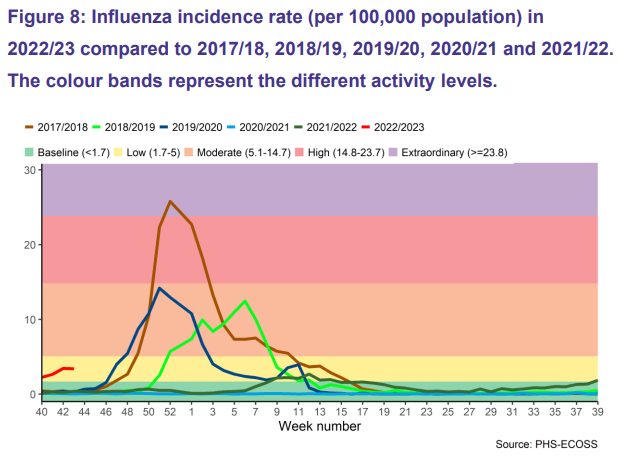 NHS Grampian Health Intelligence – Management Information